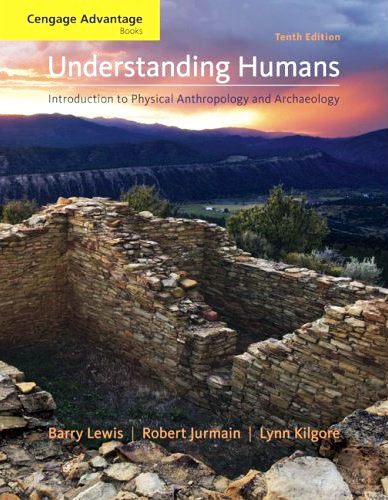 Class Slides Set 17A

Early Hominins
. . . or how to make senseout ofChs. 9 and 11 of the text . . .
Prehistoric CulturesTim Roufs’ section ©2009
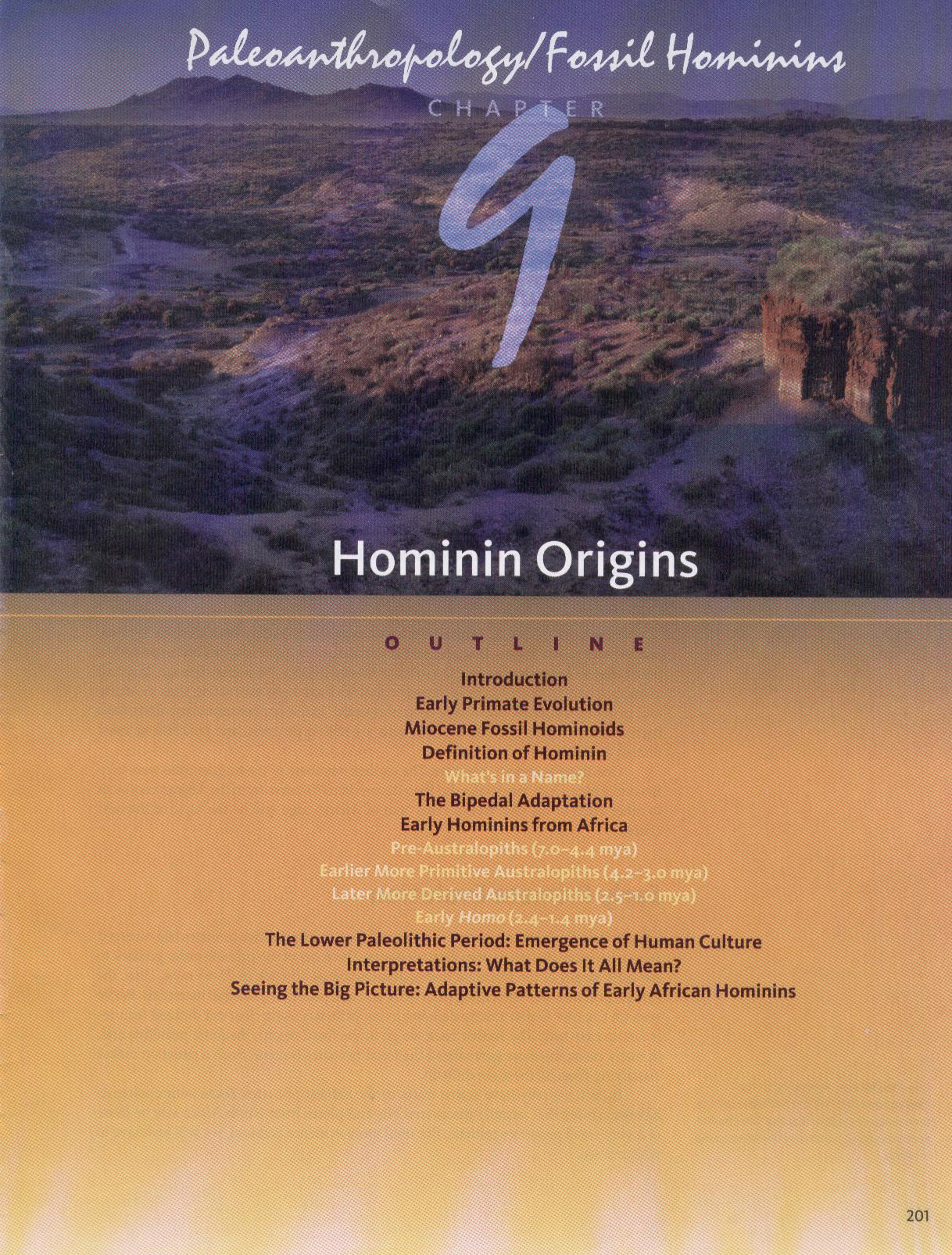 Introduction 
to Early Hominins
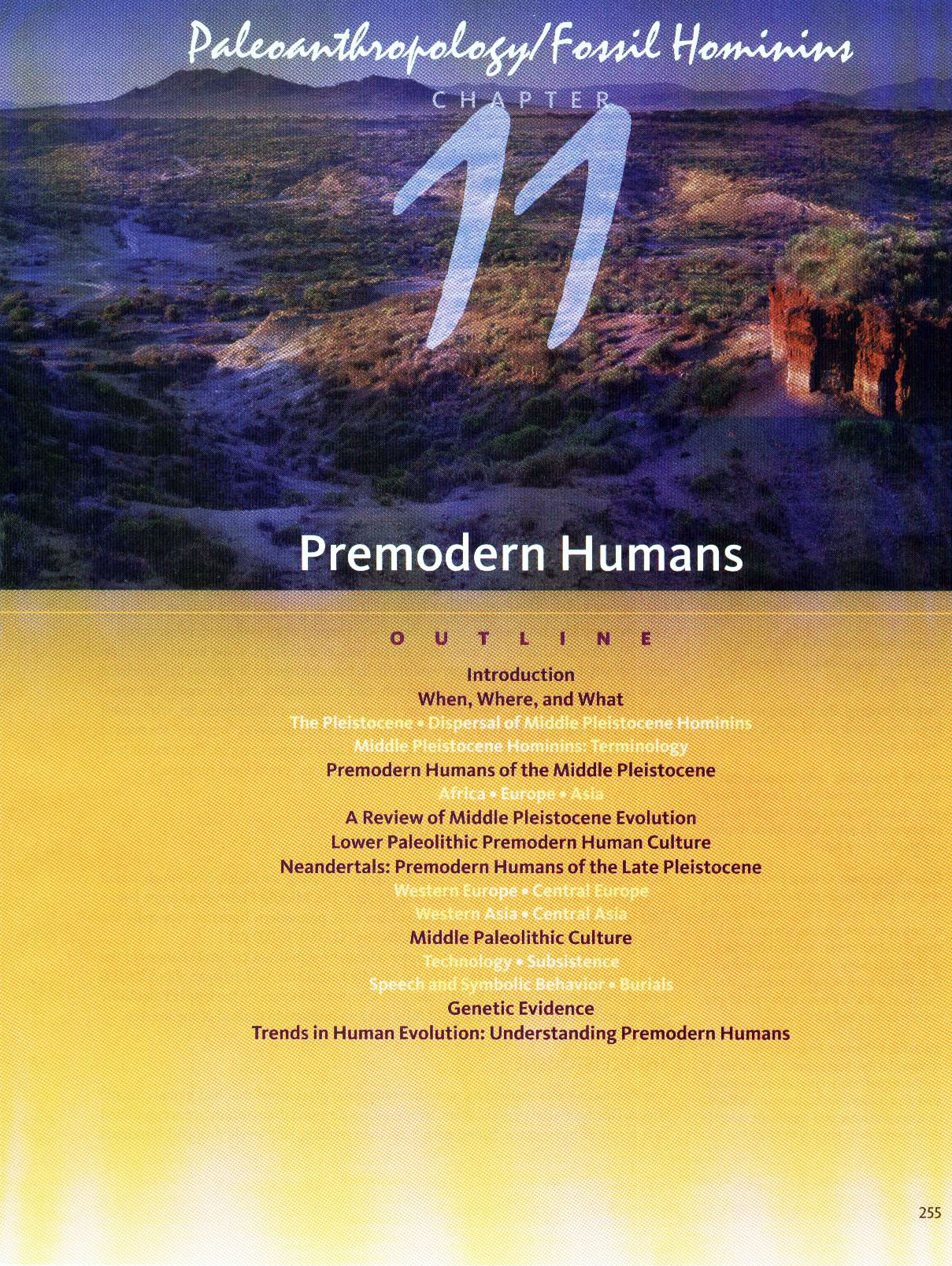 Introduction
 to 
Early
Hominins
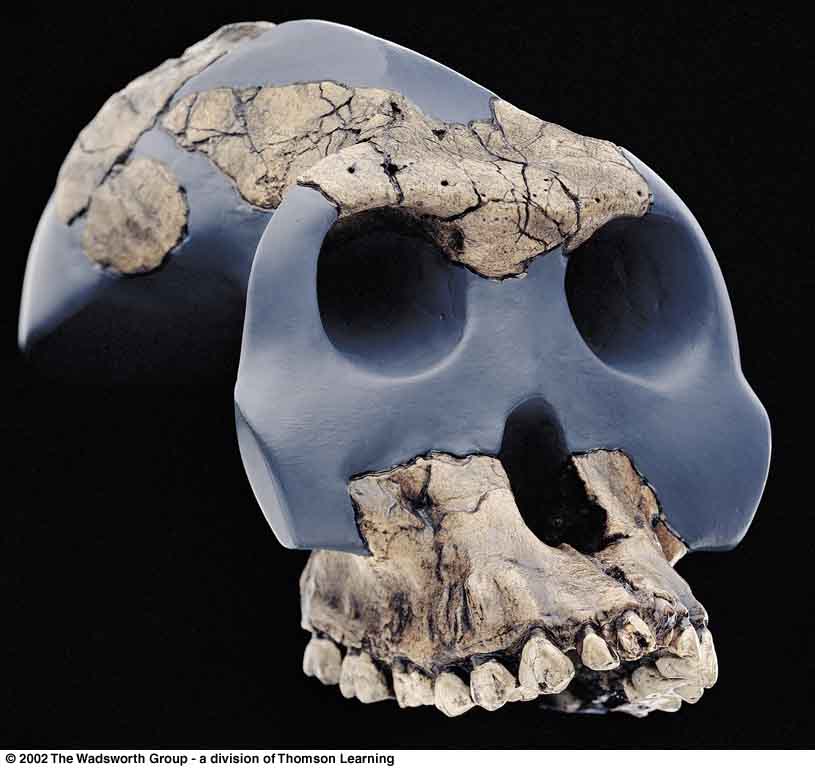 Australopithecus garhi, 2.5 m.y.a., Ethiopia
Turnbaugh, Jurmain, Kilgore, and Nelson, 8th ed., p. 235
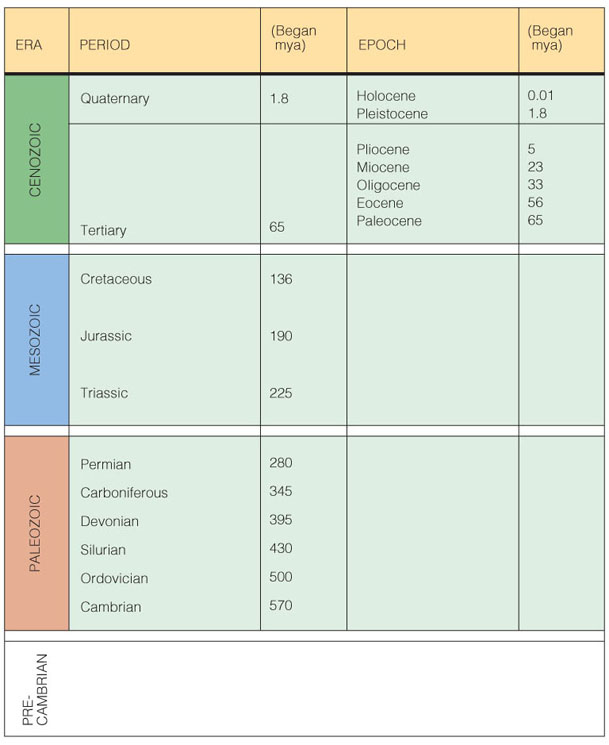 Understanding Humans, 10th Ed., p. 110.
Began (mya)
Understanding Humans, 10th Ed., p. 110.
note climactic change

including the “Ice Age”
The Pleistocene is
frequently referred
to as 
the “Ice Age”
Miocene
Pleistocene
Plocene
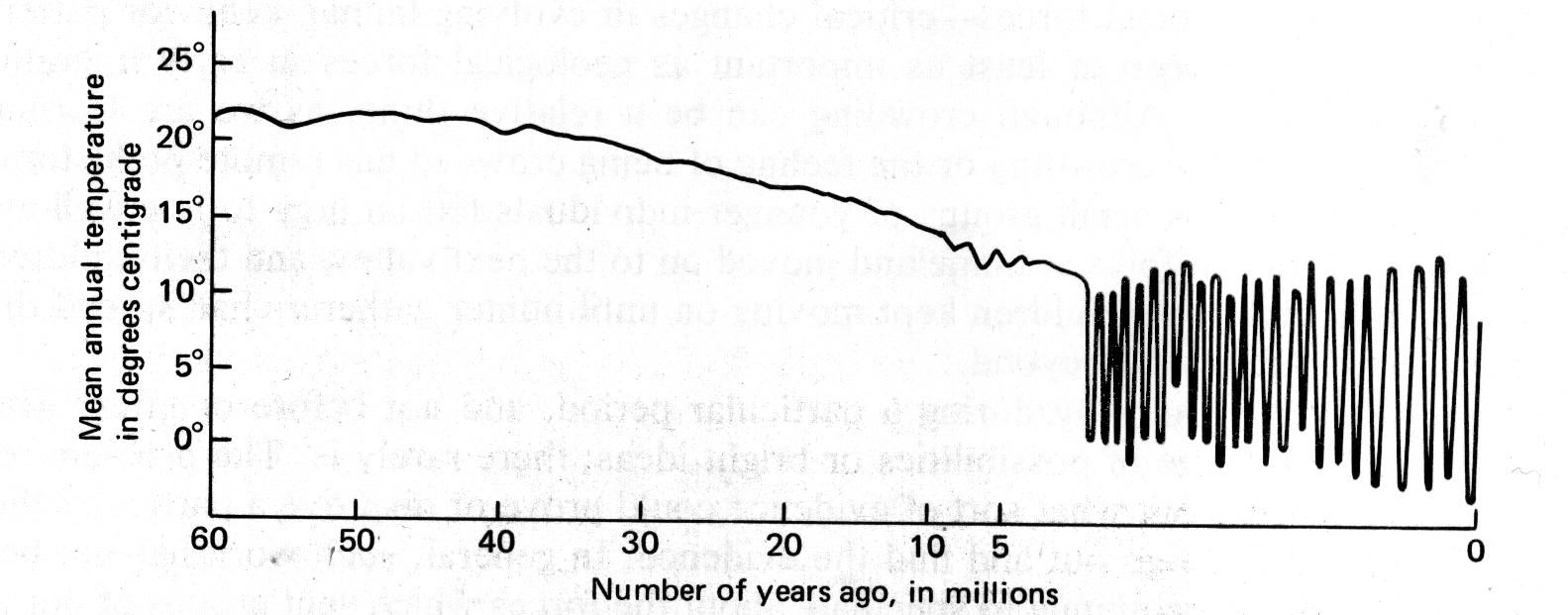 John E. Pfeiffer, The Emergence of Man, 4th ed. 
(NY: Harper and Row, 1985), p. 101.
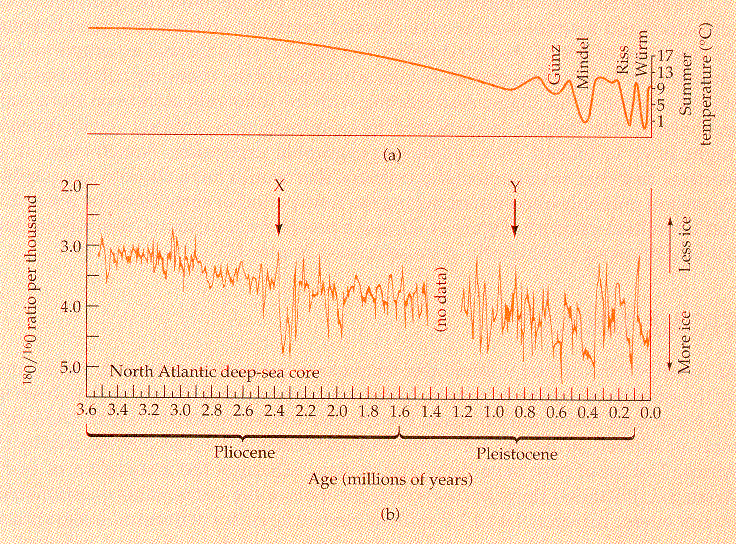 Campbell-Loy, Humankind Emerging, 7th ed., p. 327
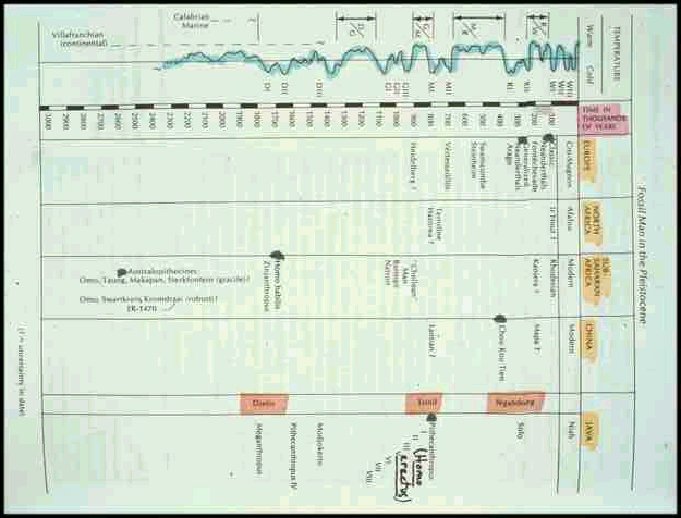 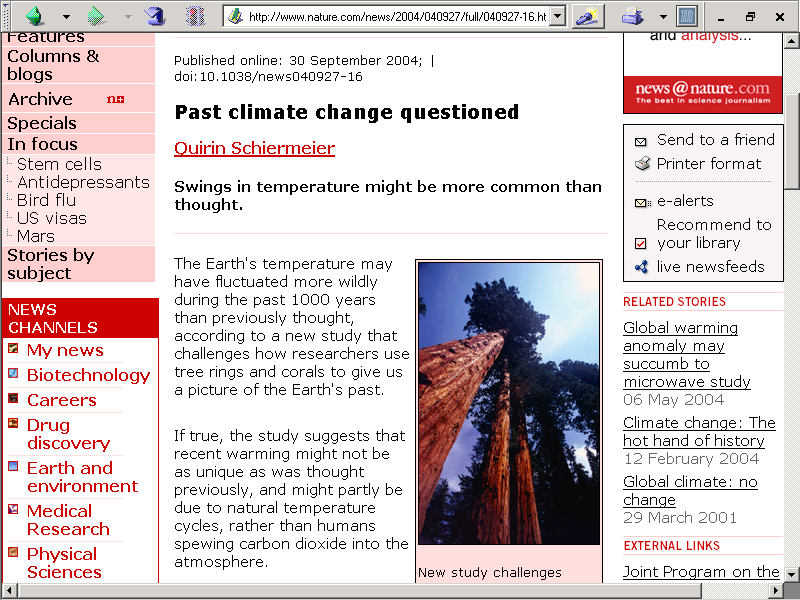 http://www.nature.com/news/2004/040927/full/040927-16.html
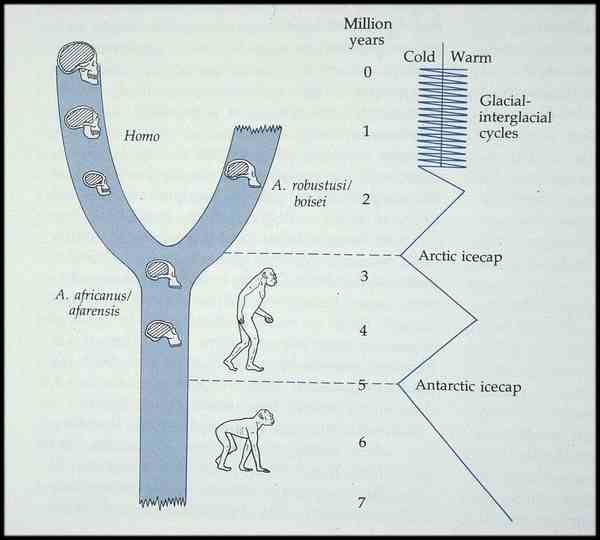 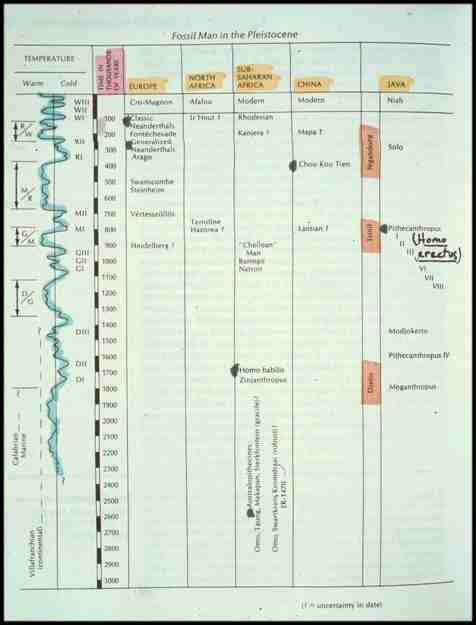 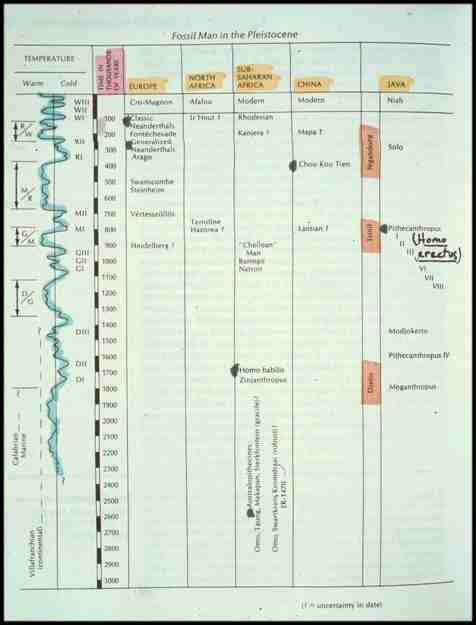 3 million yrs
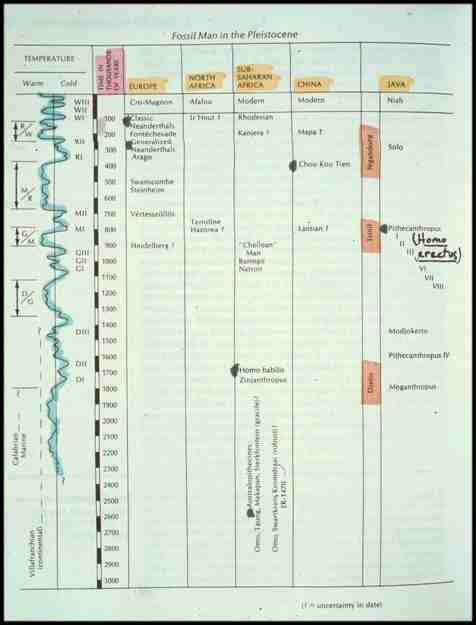 2 million yrs
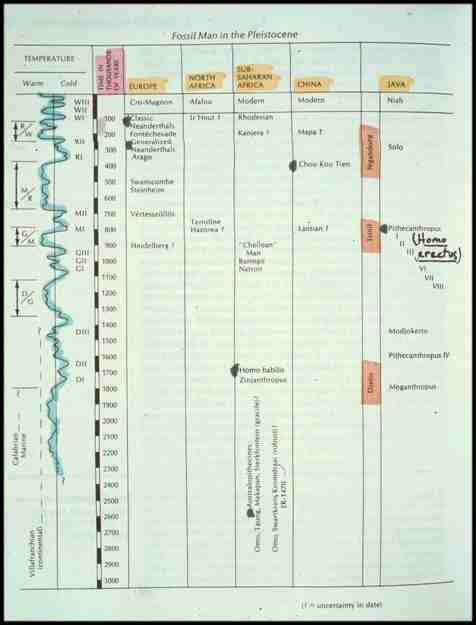 1 million yrs
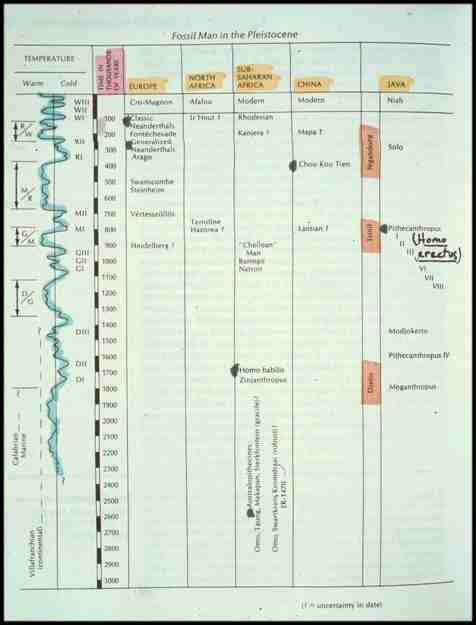 Pleistocene
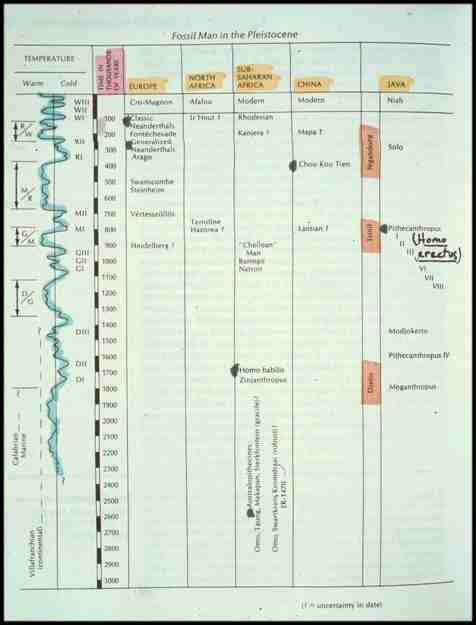 Holocene
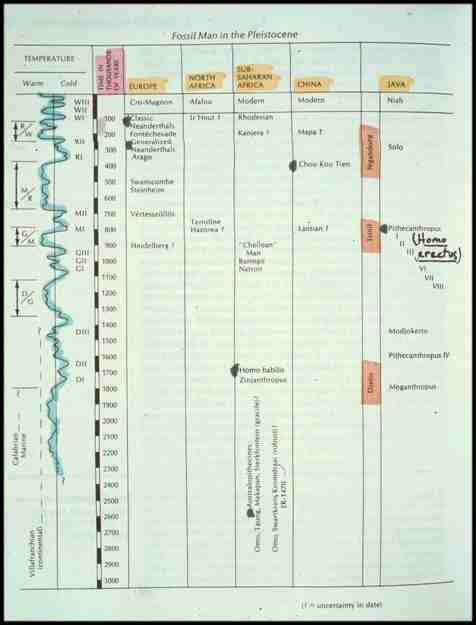 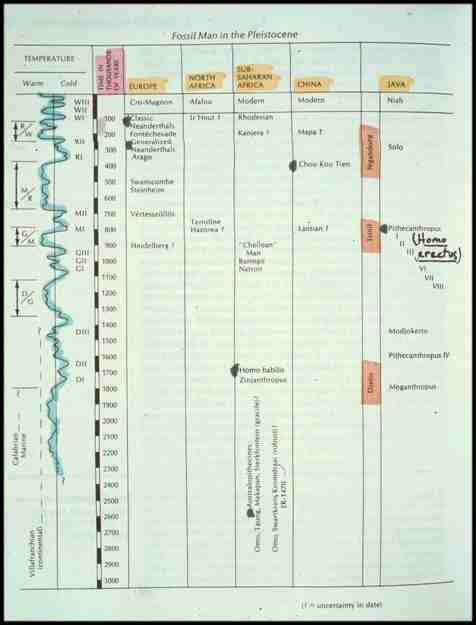 “Taung Child”“Zinj”
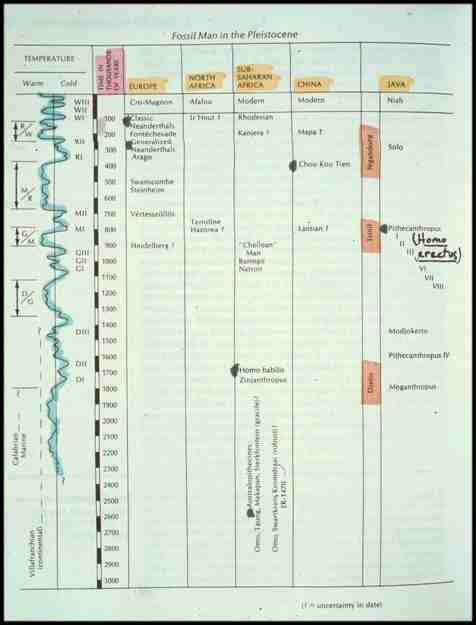 Homo
habilis
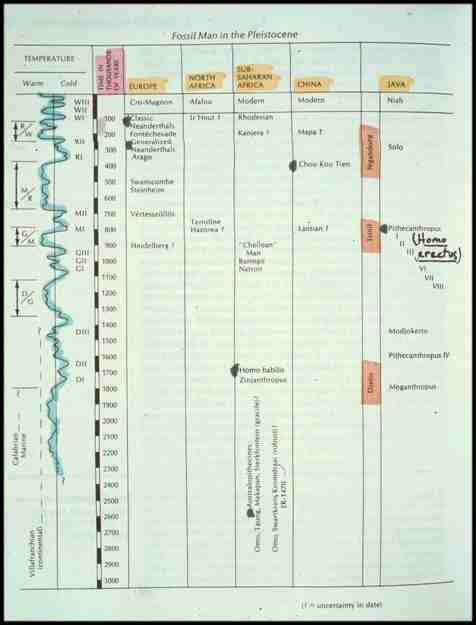 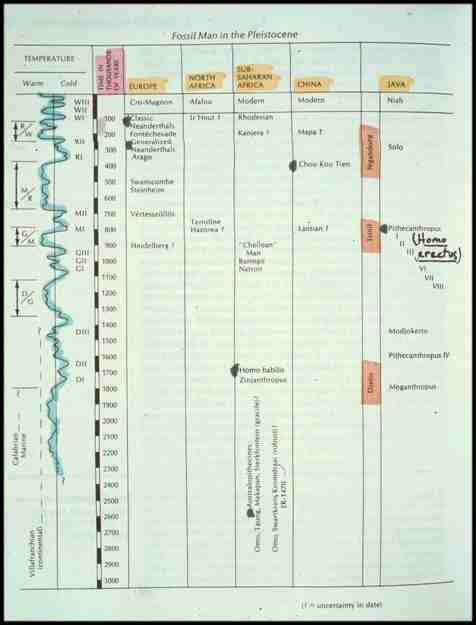 Australopithecines
Australopithecines . . . 

including Paranthropus . . . 
		(aka Australopithecus robustus)

are also known as
“Plio-Pleistocene hominids”
Began (mya)
Plio-Pleistocene hominid = Australopithecus
Understanding Humans, 10th Ed., p. 110.
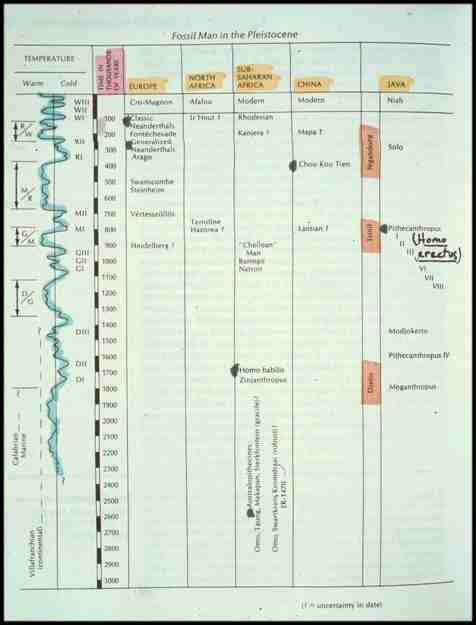 Homo
habilis
Australopithecus
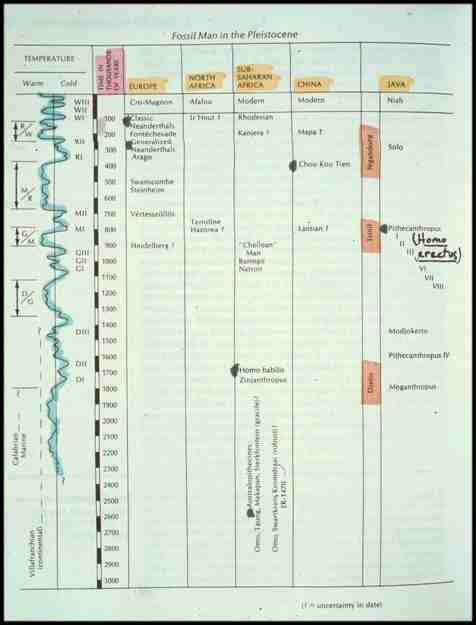 Homo erectus
Homo
habilis
Australopithecus
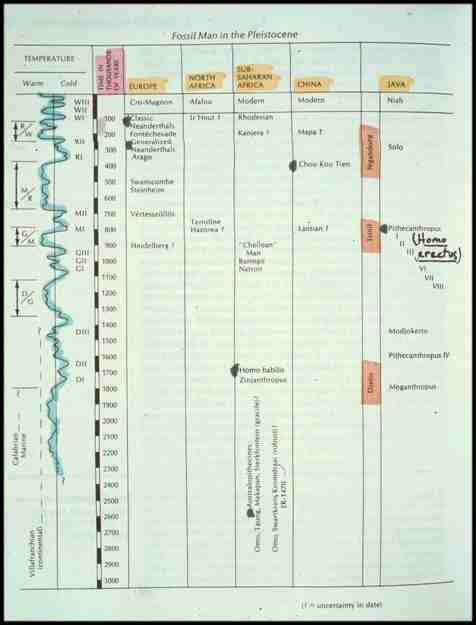 Homo sapiens
Homo erectus
Homo
habilis
Australopithecus
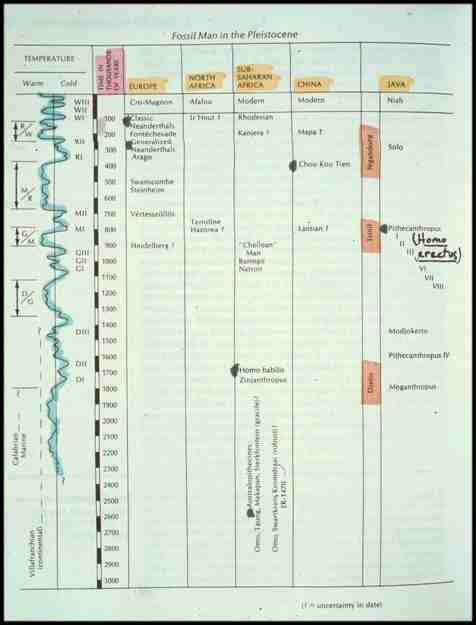 Homo sapiens
Homo erectus
Homo
habilis
Australopithecus
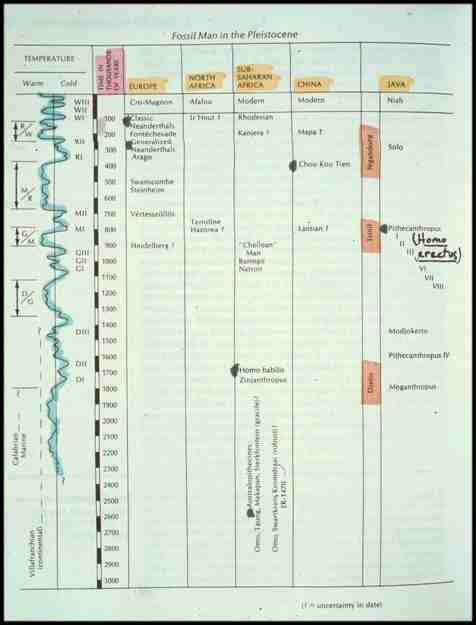 “Moderns”
Homo sapiens
Homo erectus
Homo
habilis
Australopithecus
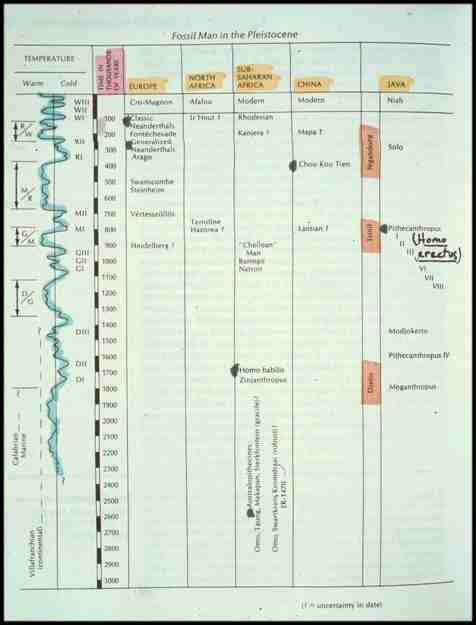 “Moderns”
Neandertals
Homo sapiens
Homo erectus
Homo
habilis
Australopithecus
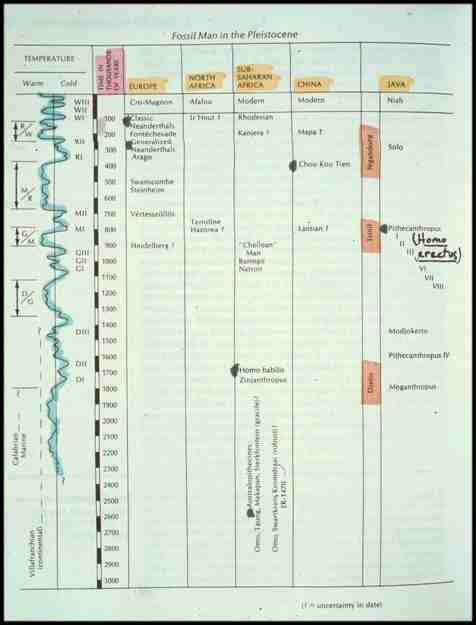 Homo sapiens
Homo erectus
Pleistocene
Homo
habilis
Australopithecus
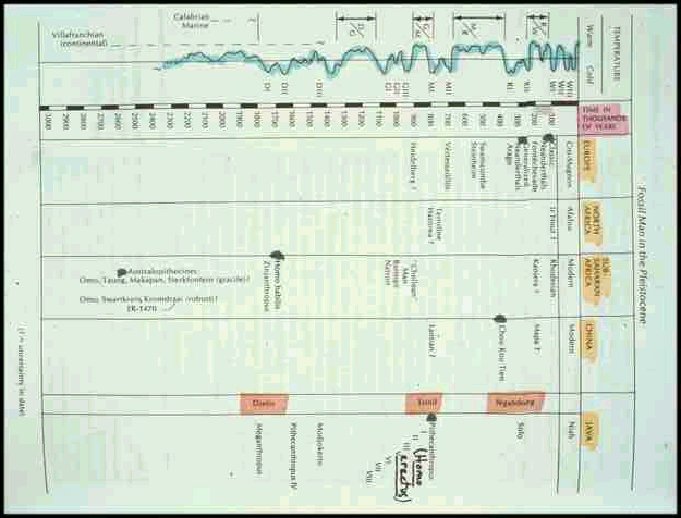 sea levels rise and fall
with global warming and cooling
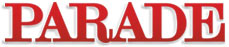 MARILYN VOS SAVANT

Sunday's Column - May 31, 2009

I'd like some perspective on global warming. Have sea levels ever been as high as they are now? —J. Kolasinski, Columbus, Ohio

Yes, roughly 35,000 years ago.  A few thousand years later, sea levels began to drop.  By about 15,000 years ago, the oceans had declined by almost 500 feet.  Then they started to rise, and sea levels have been going up ever since.
www.duluthnewstribune.com/event/article/id/107842/
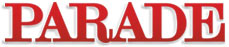 MARILYN VOS SAVANT

Sunday's Column - May 31, 2009

I'd like some perspective on global warming. Have sea levels ever been as high as they are now? —J. Kolasinski, Columbus, Ohio

Yes, roughly 35,000 years ago.  A few thousand years later, sea levels began to drop.  By about 15,000 years ago, the oceans had declined by almost 500 feet.  Then they started to rise, and sea levels have been going up ever since.
www.duluthnewstribune.com/event/article/id/107842/
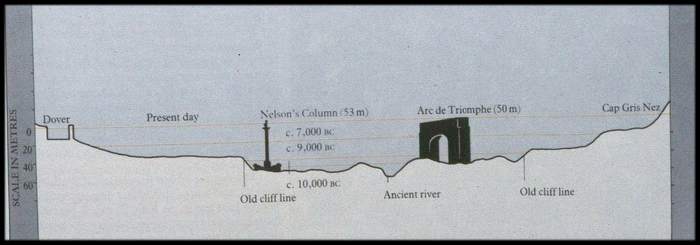 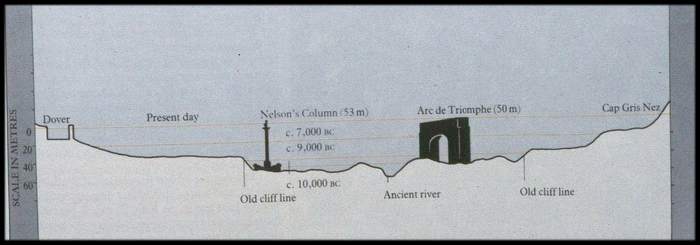 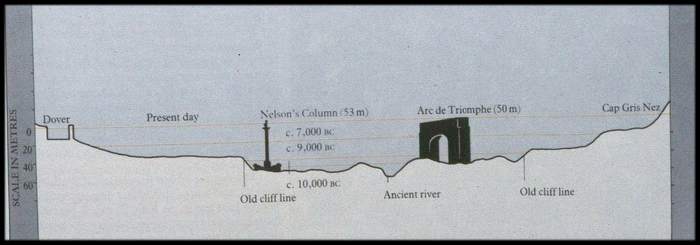 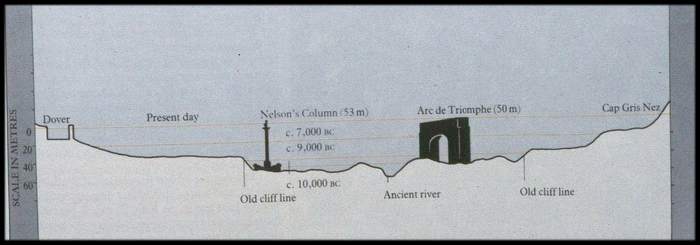 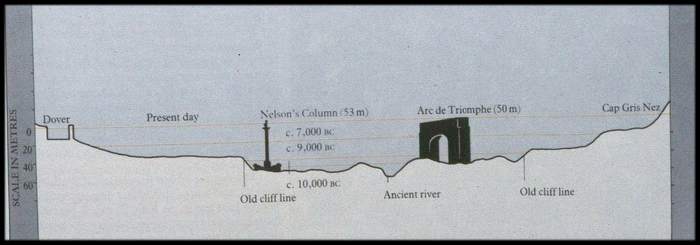 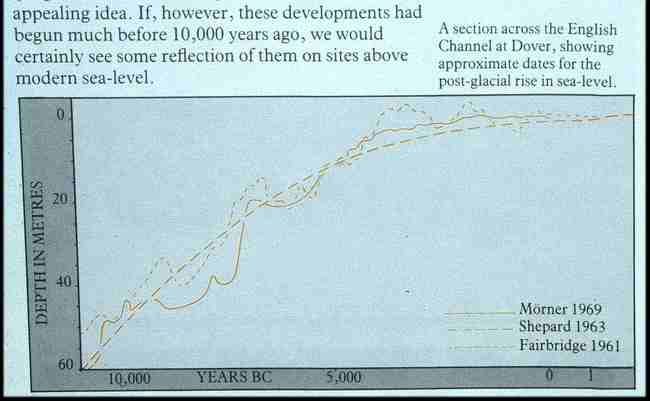 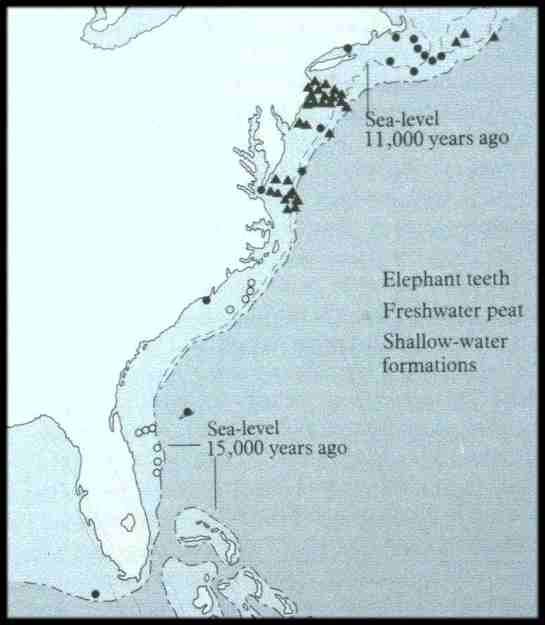 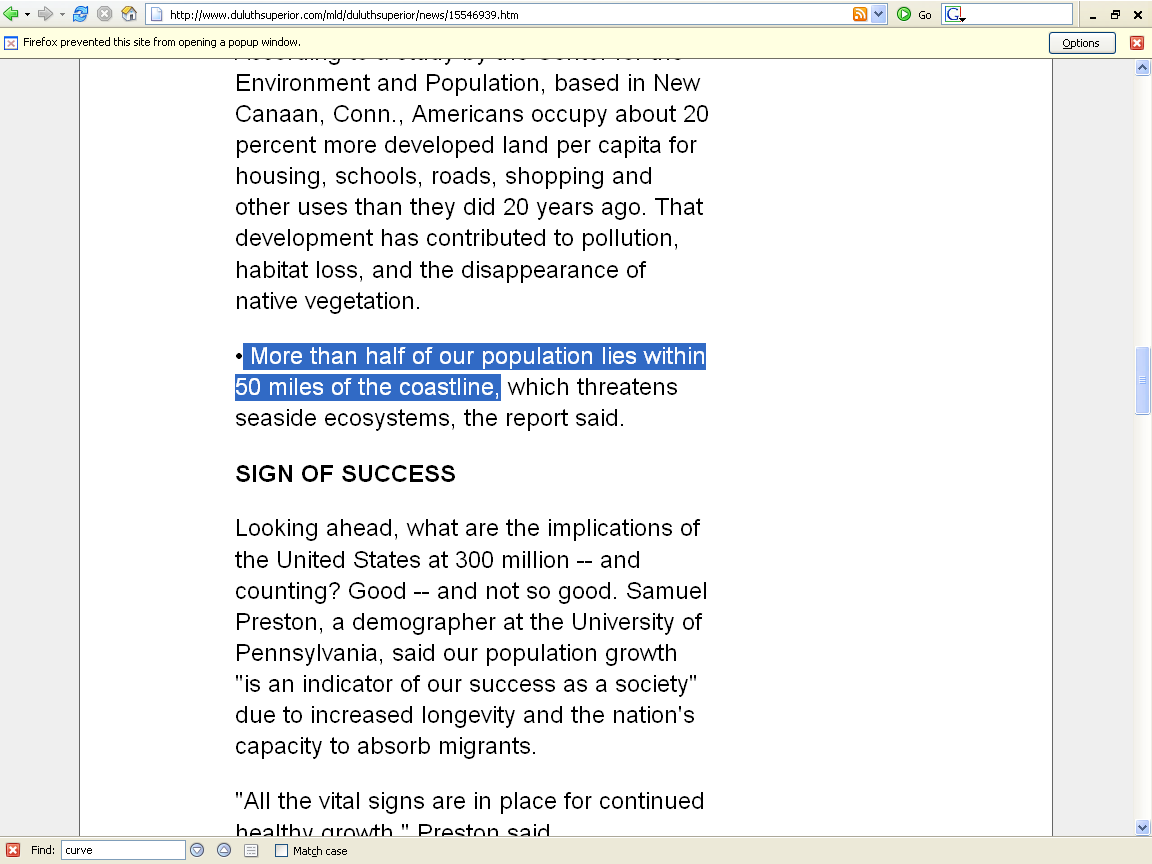 http://www.duluthsuperior.com/mld/duluthsuperior/news/15546939.htm
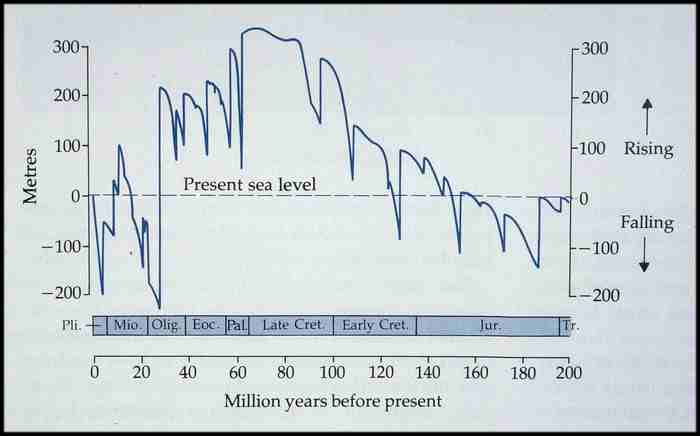 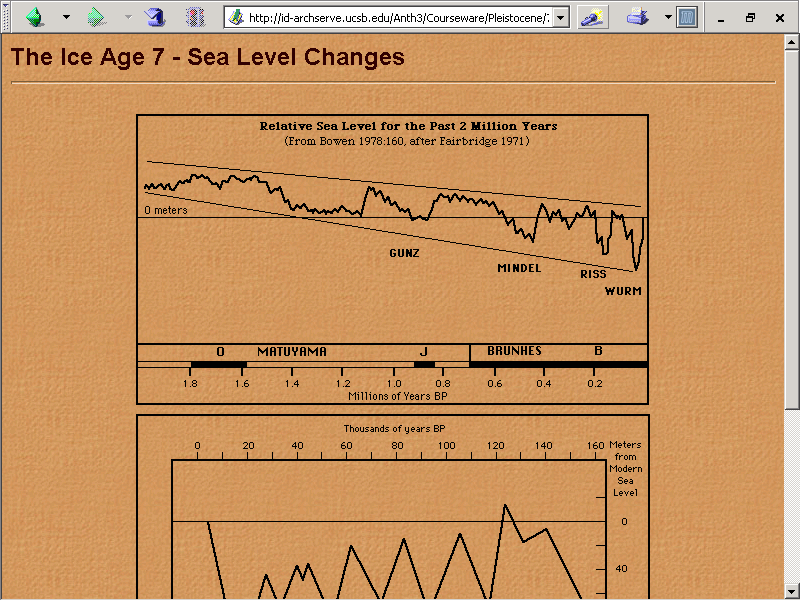 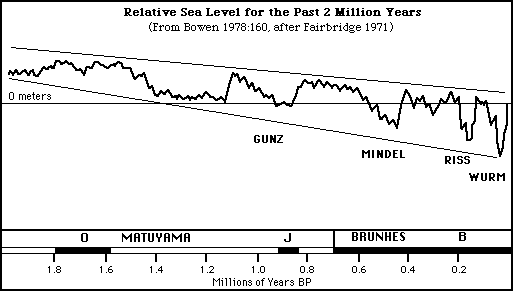 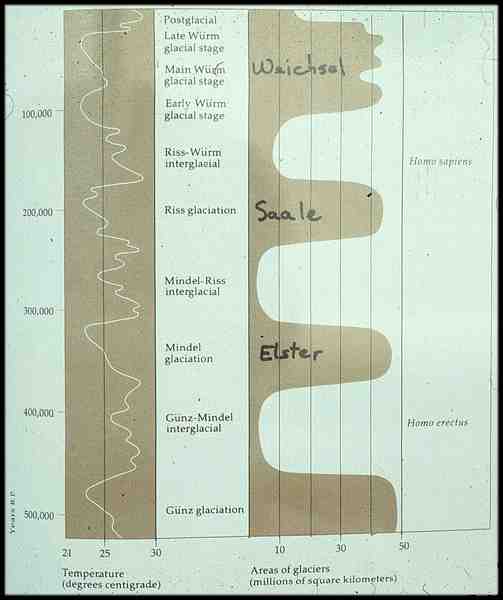 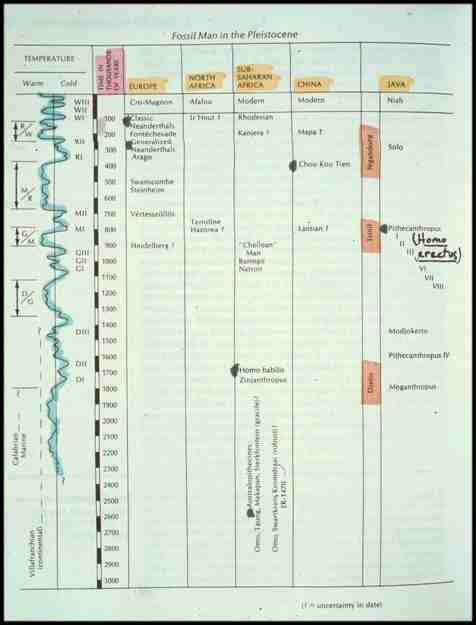 Wűrm glacial
Riss glacial
Mindel glacial
Gűnz glacial
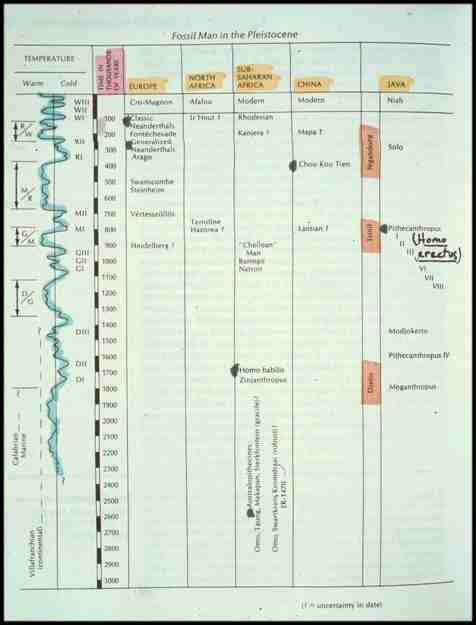 North American Terms
Wisconsin glacial
Illinoian glacial
Kansan glacial
Nebraskan glacial
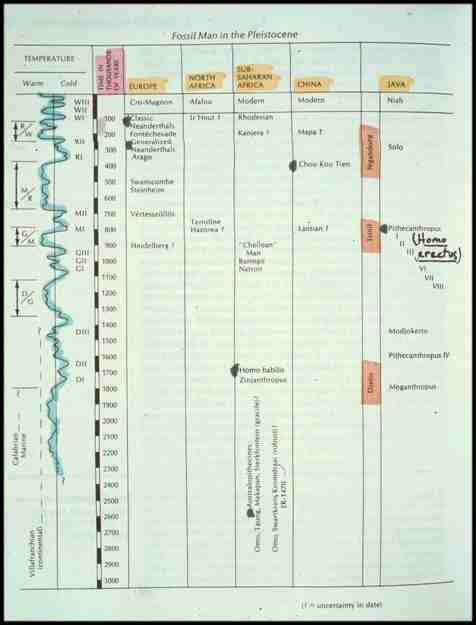 Weischel glacial
Saale glacial
Elster glacial
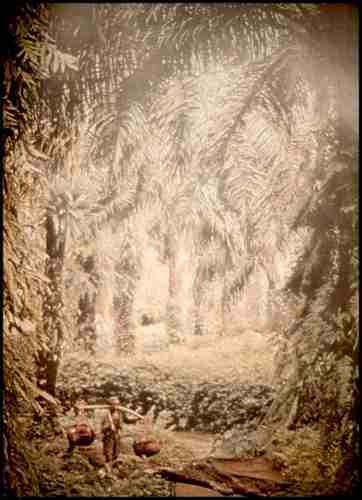 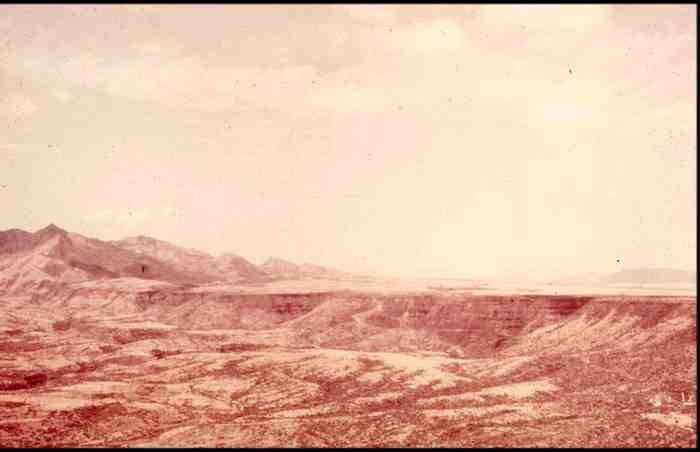 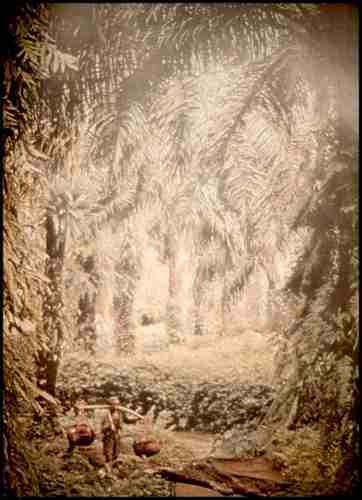 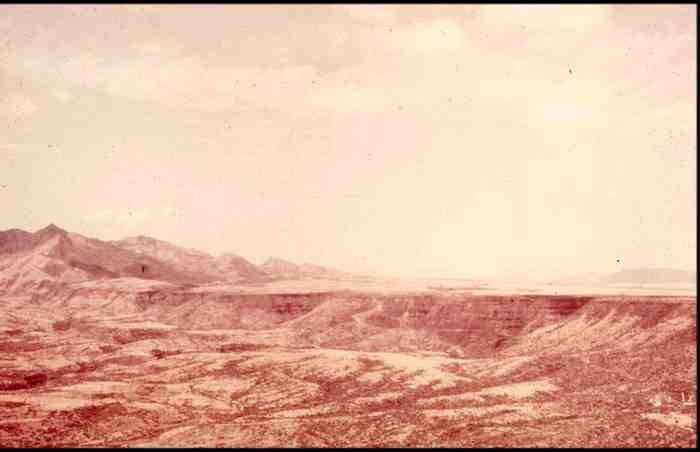 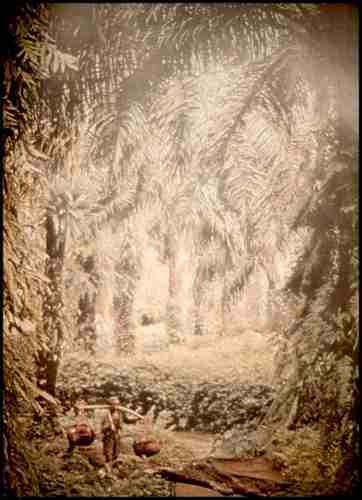 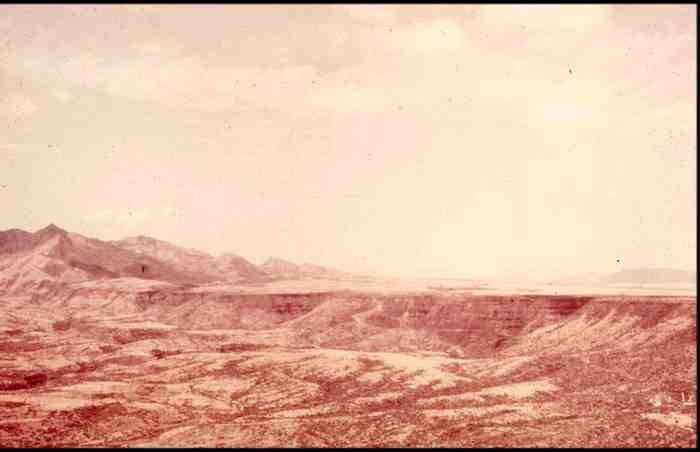 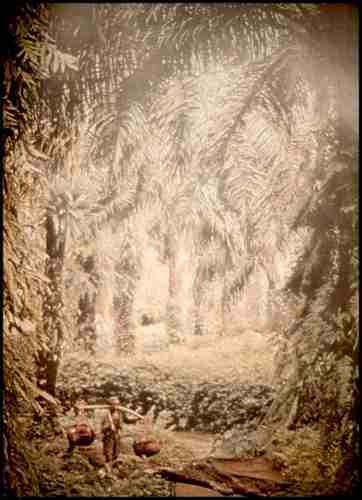 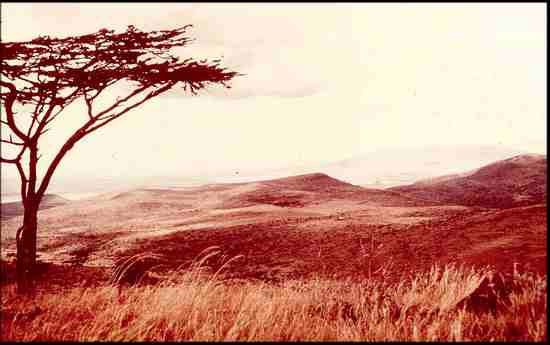 Began (mya)
Understanding Humans, 10th Ed., p. 110.
Understanding Physical Anthropology and Archaeology, 9th ed., p. 103
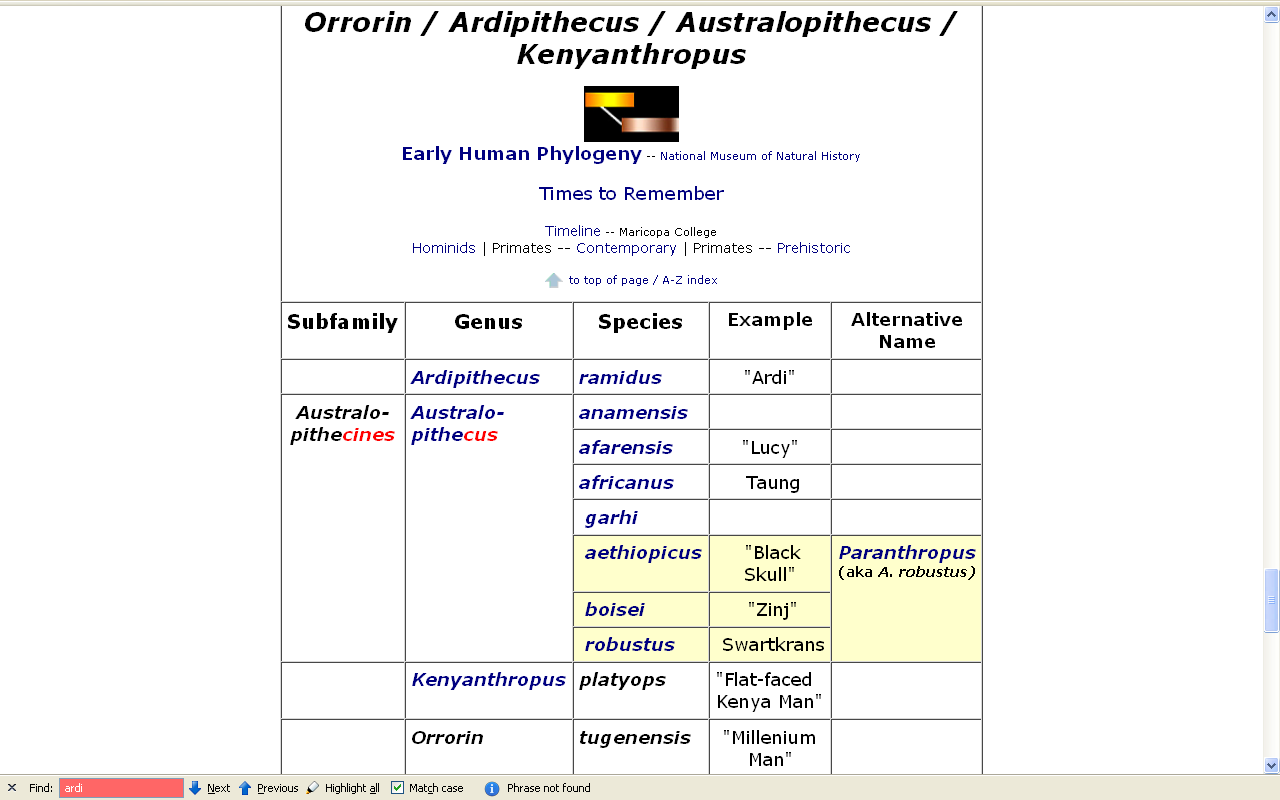 Early Hominids
Genus                           Species
tugenensis
ramidus
anamensis
afarensis
africanus
garhi
aethiopicus
boisei
robustus
Orrorin
Ardipithecus
Australopithecus



Paranthropus
Early Hominins
Genus                           Species
tugenensis
ramidus
anamensis
afarensis
africanus
garhi
aethiopicus
boisei
robustus
Orrorin
Ardipithecus
Australopithecus



Paranthropus
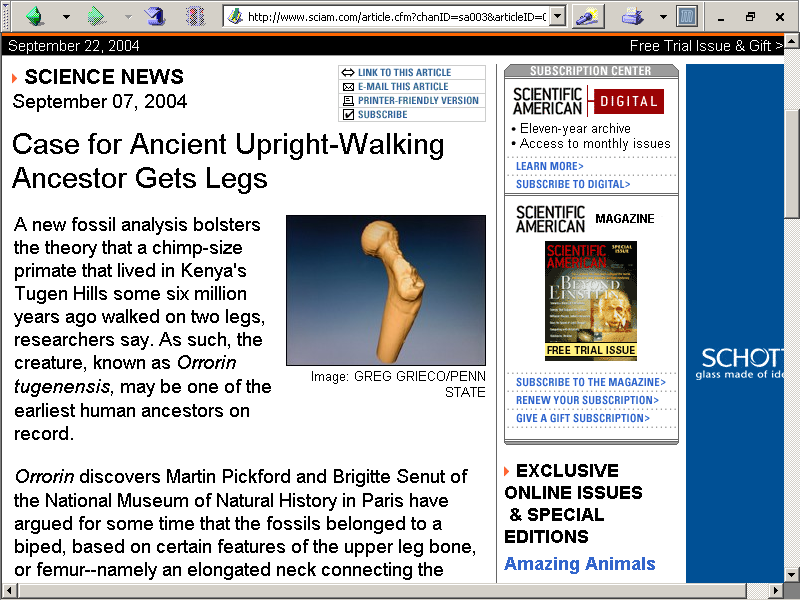 http://www.sciam.com/article.cfm?chanID=sa003&articleID=0008EB7D-BC26-1138-BC2683414B7F0000
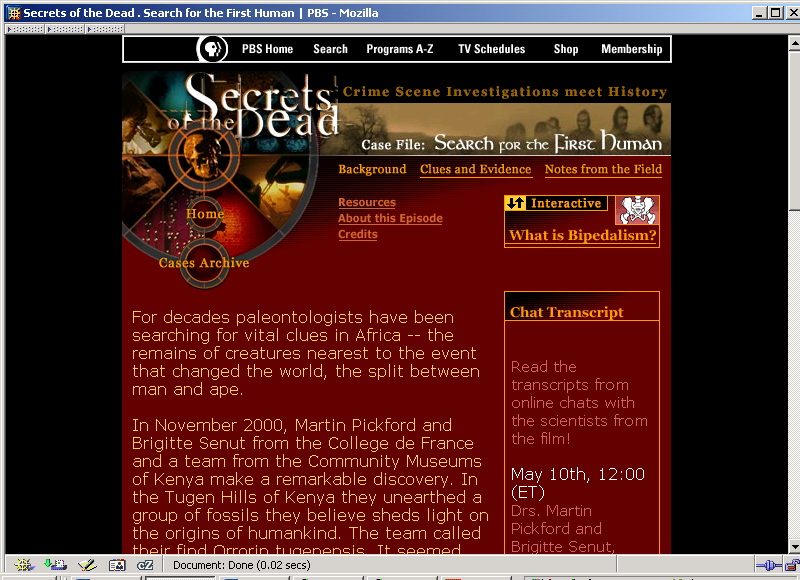 Week 07
Video: Search for the First Human
Began (mya)
Orrorin
Plio-Pleistocene hominid= Australopithecus
Understanding Humans, 10th Ed., p. 110.
Began (mya)
Orrorin
Mio-Plio-Pleistocene hominin
Plio-Pleistocene hominid = Australopithecus
Understanding Humans, 10th Ed., p. 110.